Vokalický systém ukrajinštiny
PhDr. Petr Kalina, Ph.D.
Samohlásky
z horizontálního hlediska: 
přední, střední, zadní

z vertikálního hlediska:
vysoké, středové, nízké

podle postavení rtů:
zaokrouhlené, nezaokrouhlené
Tvar vokálního traktu u českých samohlásek
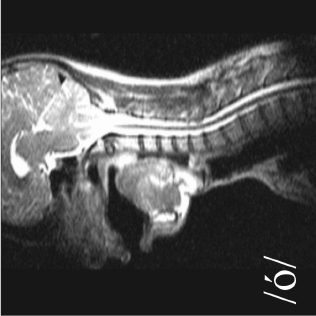 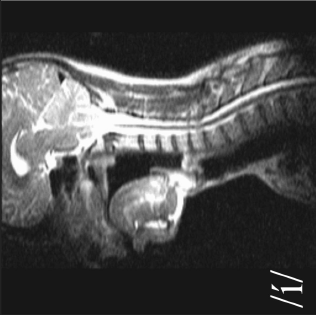 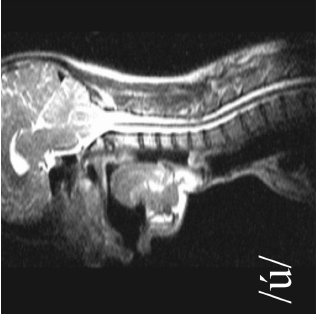 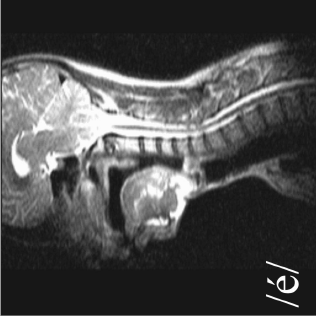 навчити, ходив
Ў
веснá, берé, теплó
Є: єднати, моє
я йду, він іде
i-ду, йду
Haličská výslovnost «И»
https://www.youtube.com/watch?v=gd4MfENxOS0&t=153s

народилася, спогади, будинки, один, музикантка, залучила, важливий